Transistör bağlantı şekilleri (ortak bazlı ve emiterli devre)
NET 115- Temel Elektronik
Öğr. Gör. Nuri Furkan koçak
Transistör bağlantı şekilleri (ortak bazlı devre)
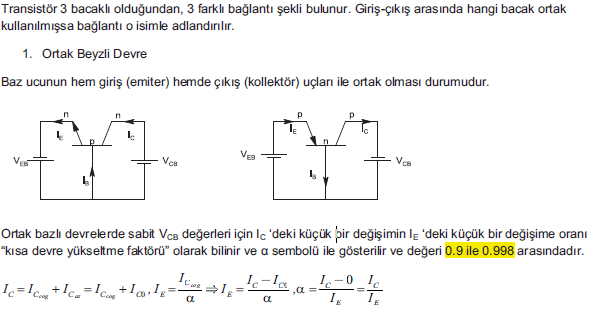 Transistör bağlantı şekilleri (ortak bazlı devre)
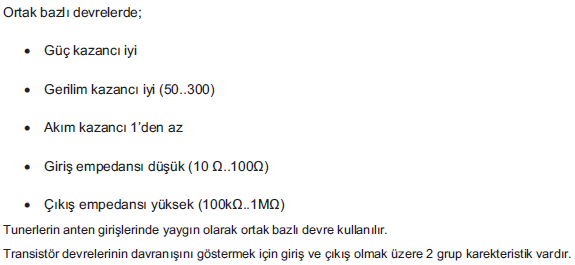 Transistör bağlantı şekilleri (ortak bazlı devre)
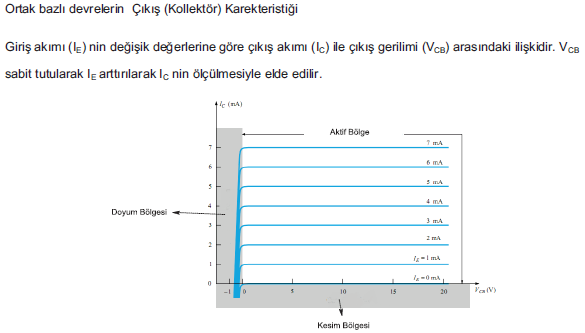 Transistör bağlantı şekilleri (ortak bazlı devre)
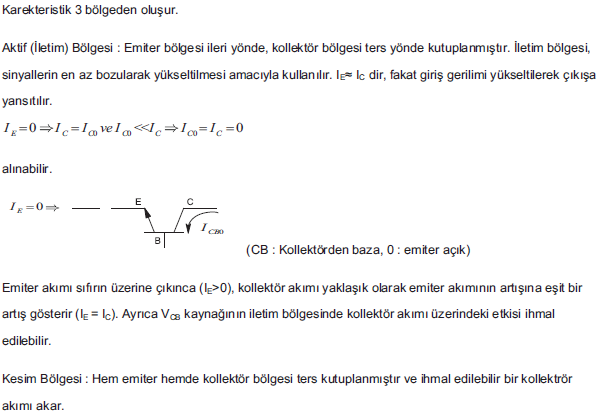 Transistör bağlantı şekilleri (ortak bazlı devre)
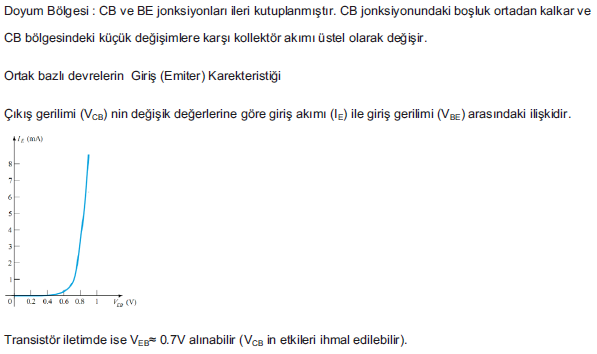 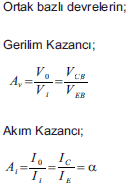 Transistör bağlantı şekilleri (ortak bazlı devre)
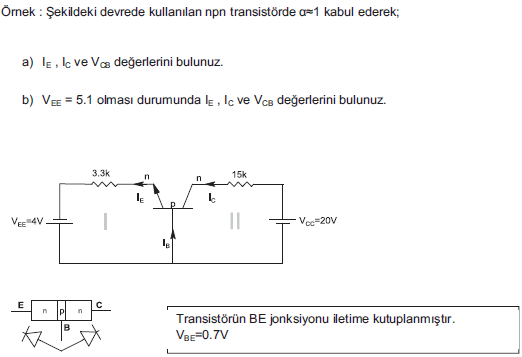 Transistör bağlantı şekilleri (ortak bazlı devre)
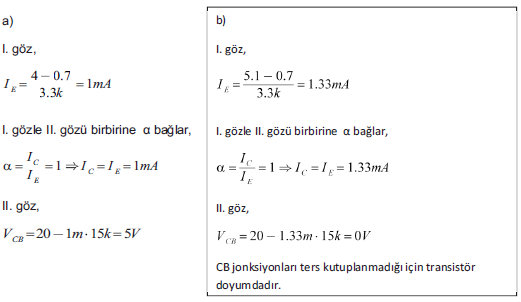 Transistör bağlantı şekilleri (ortak emiterli devre)
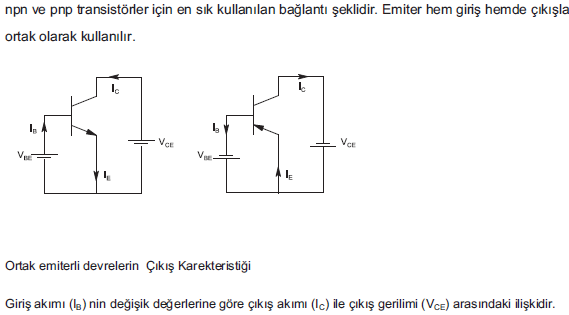 Transistör bağlantı şekilleri (ortak emiterli devre)
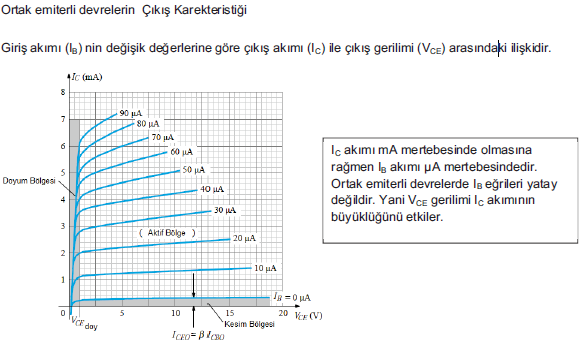 Transistör bağlantı şekilleri (ortak emiterli devre)
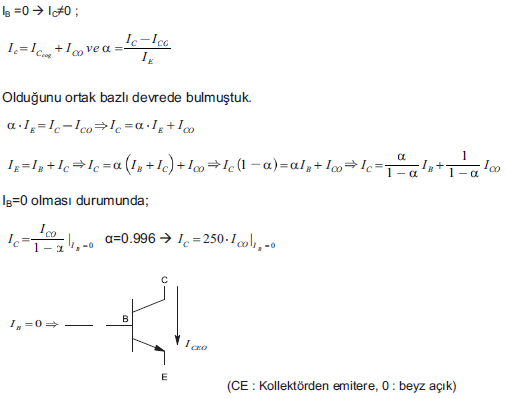 Transistör bağlantı şekilleri (ortak emiterli devre)
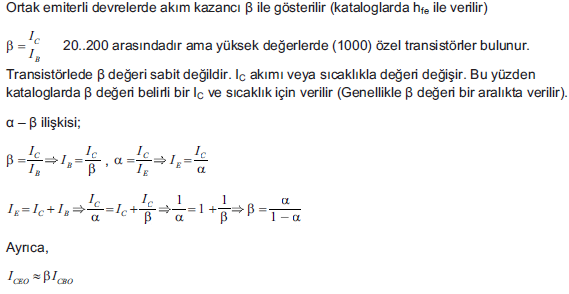 Transistör bağlantı şekilleri (ortak emiterli devre)
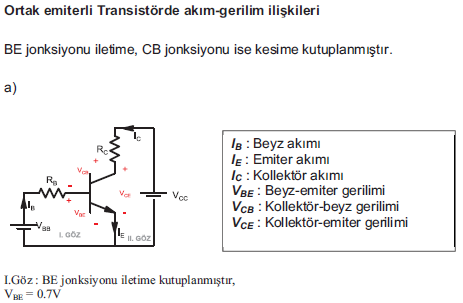 Transistör bağlantı şekilleri (ortak emiterli devre)
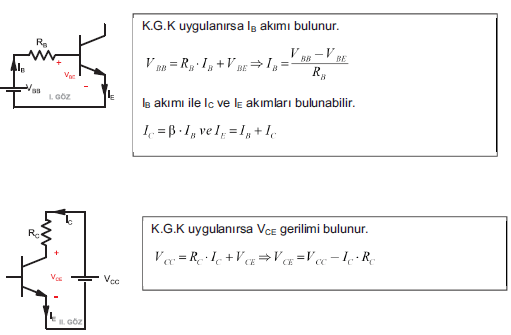 Transistör bağlantı şekilleri (ortak emiterli devre)
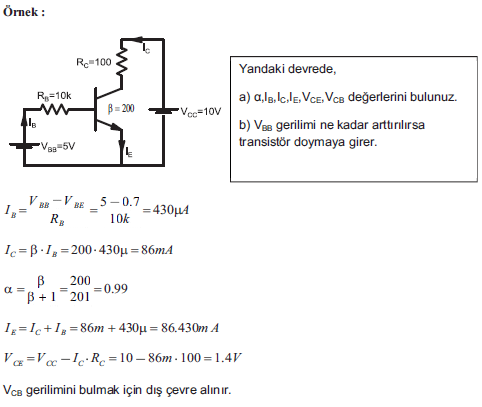 Transistör bağlantı şekilleri (ortak emiterli devre)
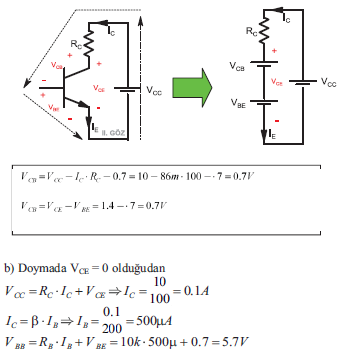 KAYNAKLAR
1. Dr. Öğr. Üyesi Tarık Erfidan, Kocaeli Üniversitesi, Elektrik Mühendisliği, Elektronik Ders Notu, Kocaeli 2012